SKARA HK strategiplan för ungdomsverksamheten
Utgåva: 3
Datum: 2022-08-31
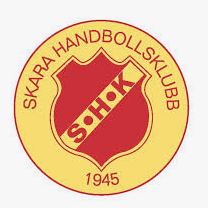 SHK Mål och strategi
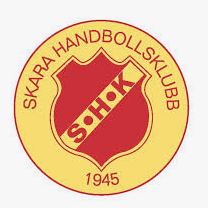 Action / Åtgärd
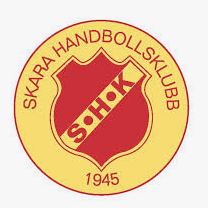 Mål 2025
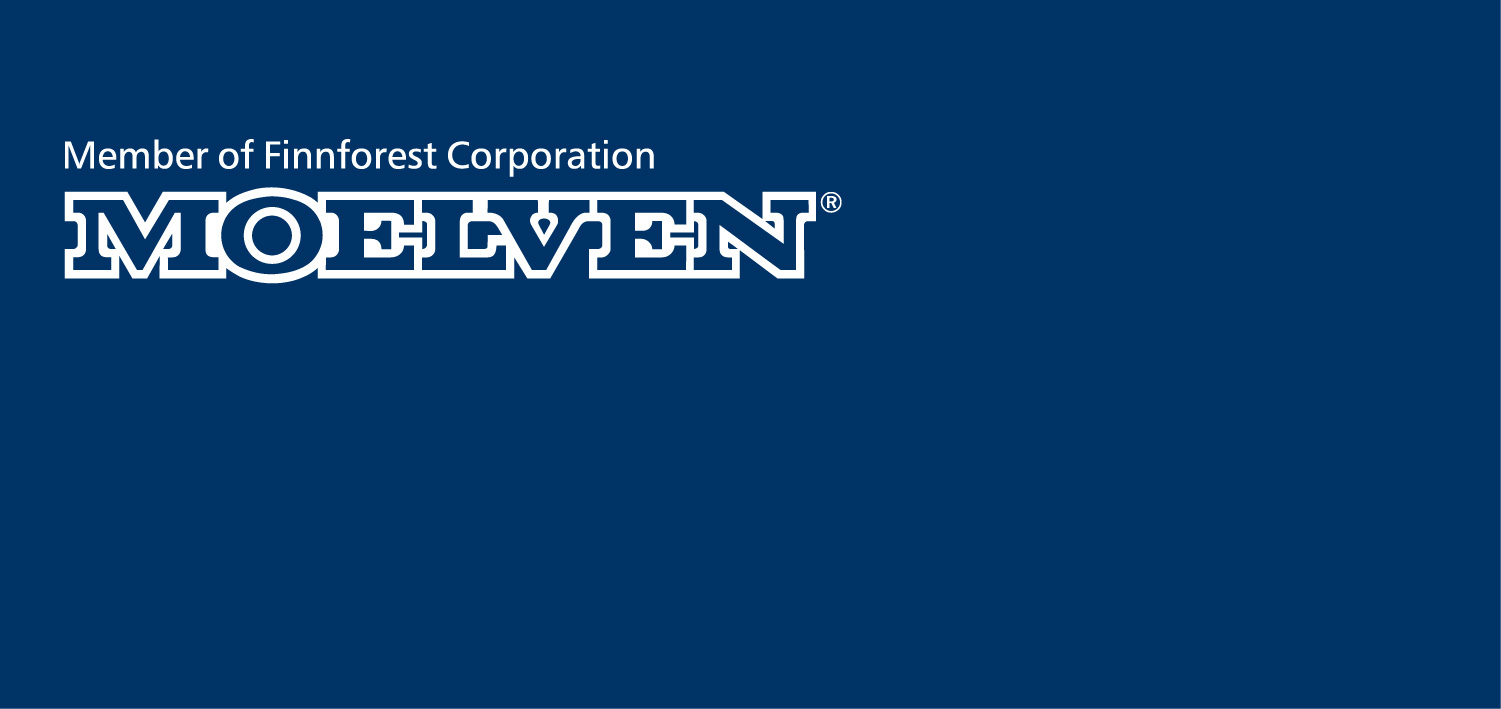 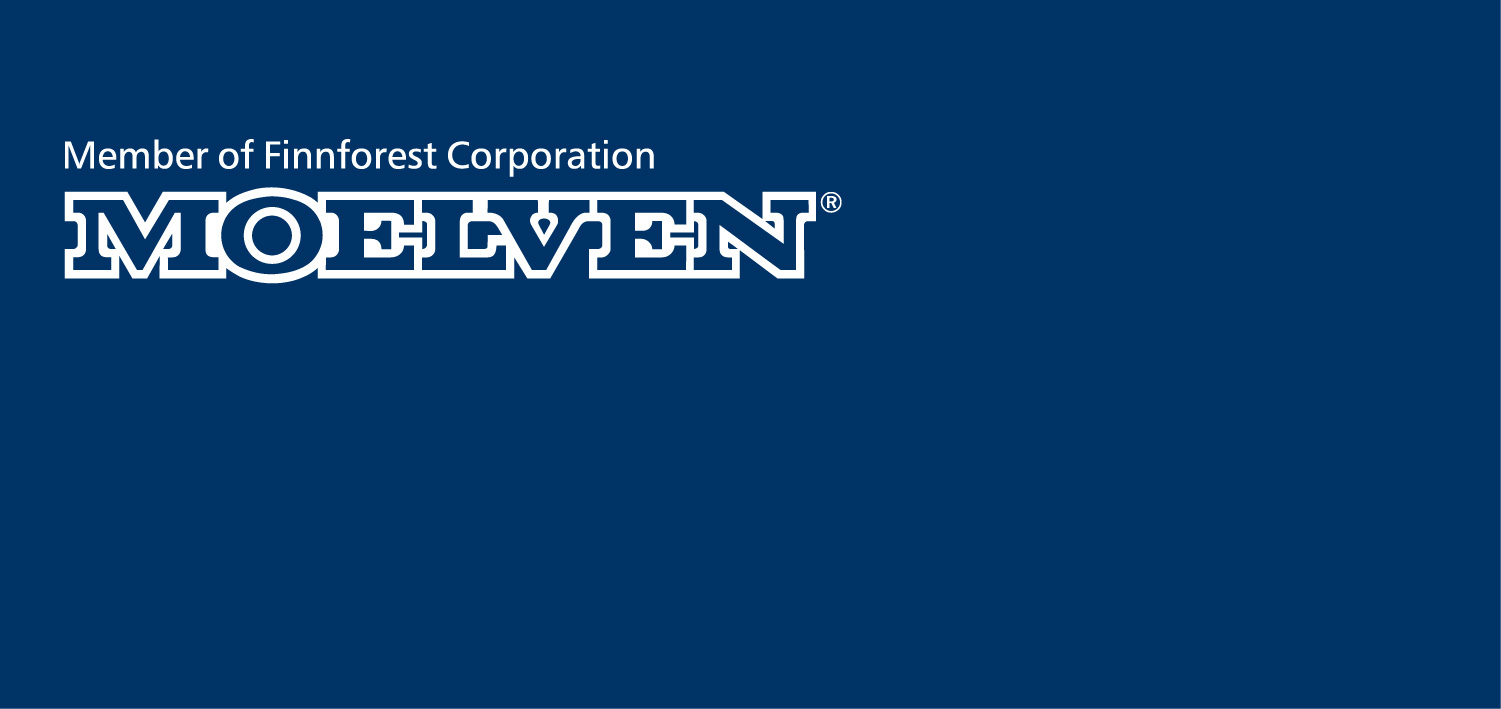 Fortsatt strategiarbete inom ungdomssektionen och seniorer med focus på att behåller 75% av alla spelare från A-pojk till Senior 
Ökat antal ”gamla” HK spelare som nu är ledare i träningsgrupper
Utökat samarbete med Skara HF på ungdomssidan. Där värdegrund, träningsupplägg och spelsystem är gemensam upp till P/F 13
Vi har en uttalad huvudsponsor till USM
Vi har 60 sponsorer där många bidrar med lite 
Pre-season cup genomförs i September
Vi har minst 4 domare som dömer div 3 eller högre från dom egna leden
EMP utbildning genomförs digitalt på max 2 timmar
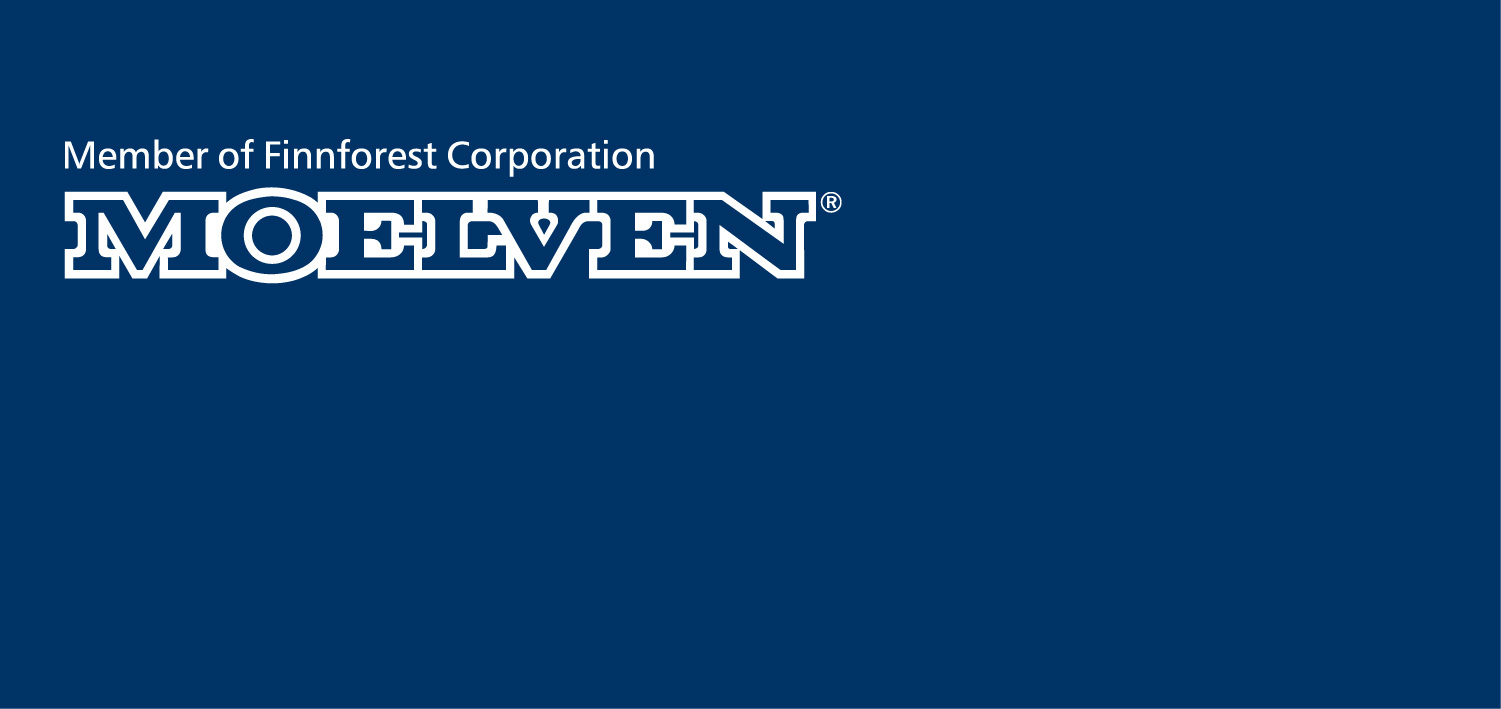 350 aktiva spelare i SHK varav 25% är 1,2 eller 3e generationens invandrare
Vi är en föreningen i Skara som andra ser upp till
Den föreningen i Skara som kan erbjuda bäst personlig utvecklingGäller fysiskt, mentalt och handboll  
Seniorlag som spelar i div 3 men med ambition på div 2
Fler ungdomslag i seriespel än 2022/23 
3 lag i USM spel varav minst ett lag går till steg 4
Minst en ungdomsspelare som representerar klubben i distriktslaget
Vi är en klubb som är med och utvecklar handboll väst
Utbildningsnivån ledare- Bollek – P9 : Samtliga ledare har BAS utbildning- P10 – P15 : 50% av ledare har genomgått minst TU3- P16 – Junior : 50% har genomgått minst TU5
Vi har ett stort föräldraengagemang i föreningen
Vi utbildar minst 4 domare steg 3  och minst 1 steg 4 varje år 
Klubben har fortsatt god ekonomi
Ledare använde mer digitala hjälpmedel i träning och analys av kommande matcher
2025
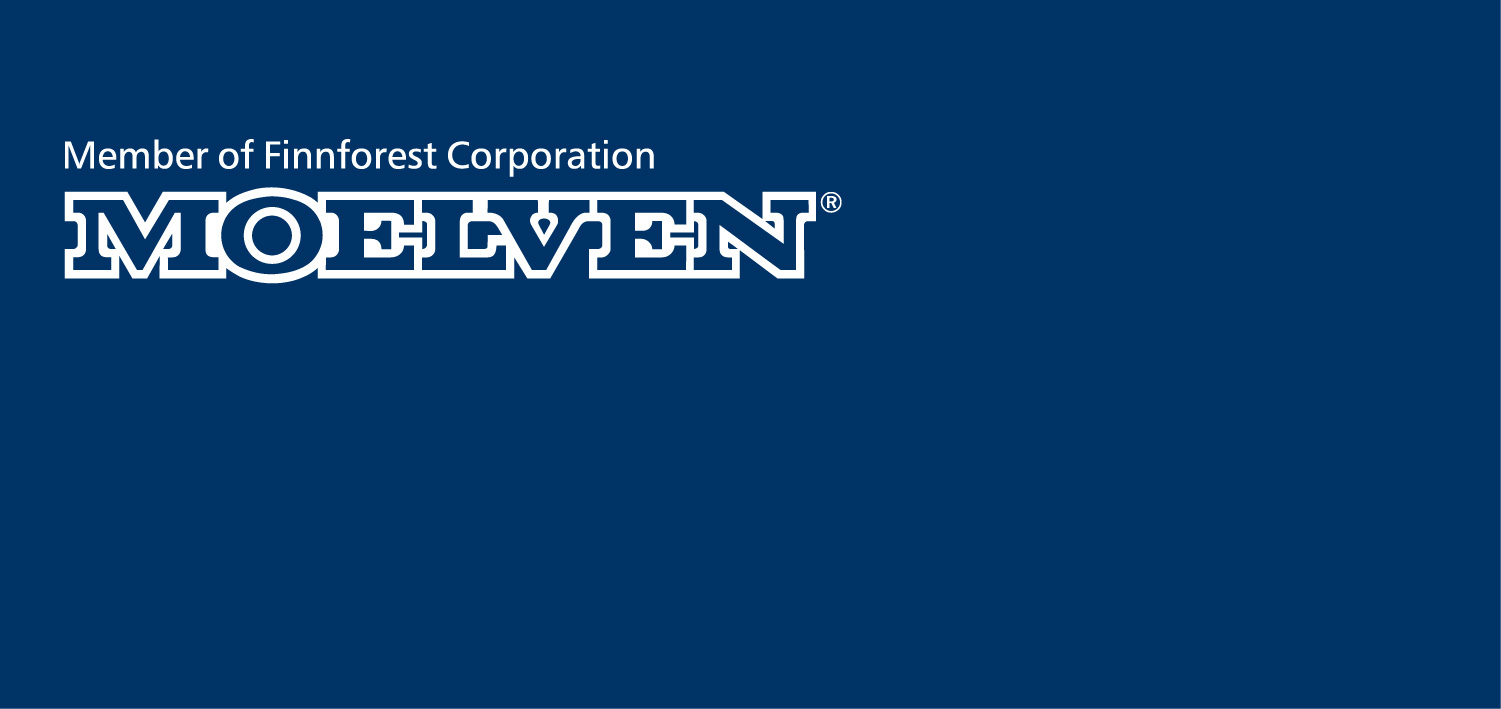 Fortsatt strategiarbete inom ungdomssektionen och seniorer med focus på att behåller 75% av alla spelare från A-pojk till Senior
Utökat samarbete med Skara HF på ungdomssidan. Där värdegrund, träningsupplägg och spelsystem är gemensam upp till P/F 13
Vi har en uttalad huvudsponsor till USM
Vi har 50 sponsorer där många bidrar med lite 
Klasshandboll provas
Pre-season cup genomförs i September
Vi har en egen styrketräningshall på vilan ihop med HF
Vi har minst 2 domare som dömer div 3 eller högre från dom egna leden
2024
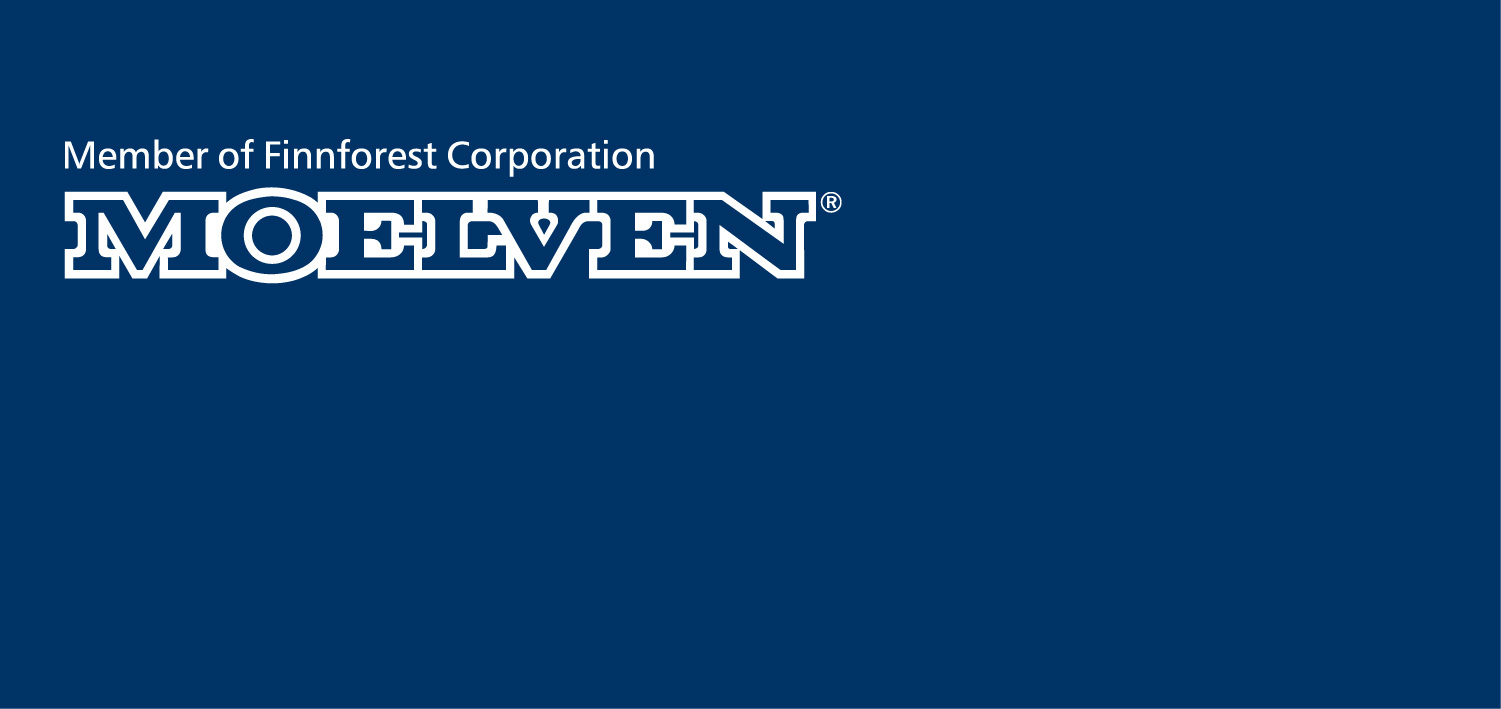 Framtagning av träningsprogram och övningar för Målvaktsspelet . Nivåanpassade övningar per åldersgrupp
Vi startar ett seniorlag i div 4
Gula tråden skrivs om för att anpassas till 2025 och framåt
2 ställ nya dräkter köps in
Tydliggöra vår sponsorstrategi 
Tysklandsresa augusti 
Samarbete med någon av de närliggande klubbarna på Juniorsidan
Alla träningsgrupper tränar och spelar med offensivt försvar (3-3,3-2-1)
Pre-season cup genomförs i September
Nuvarande situation 2022
2023
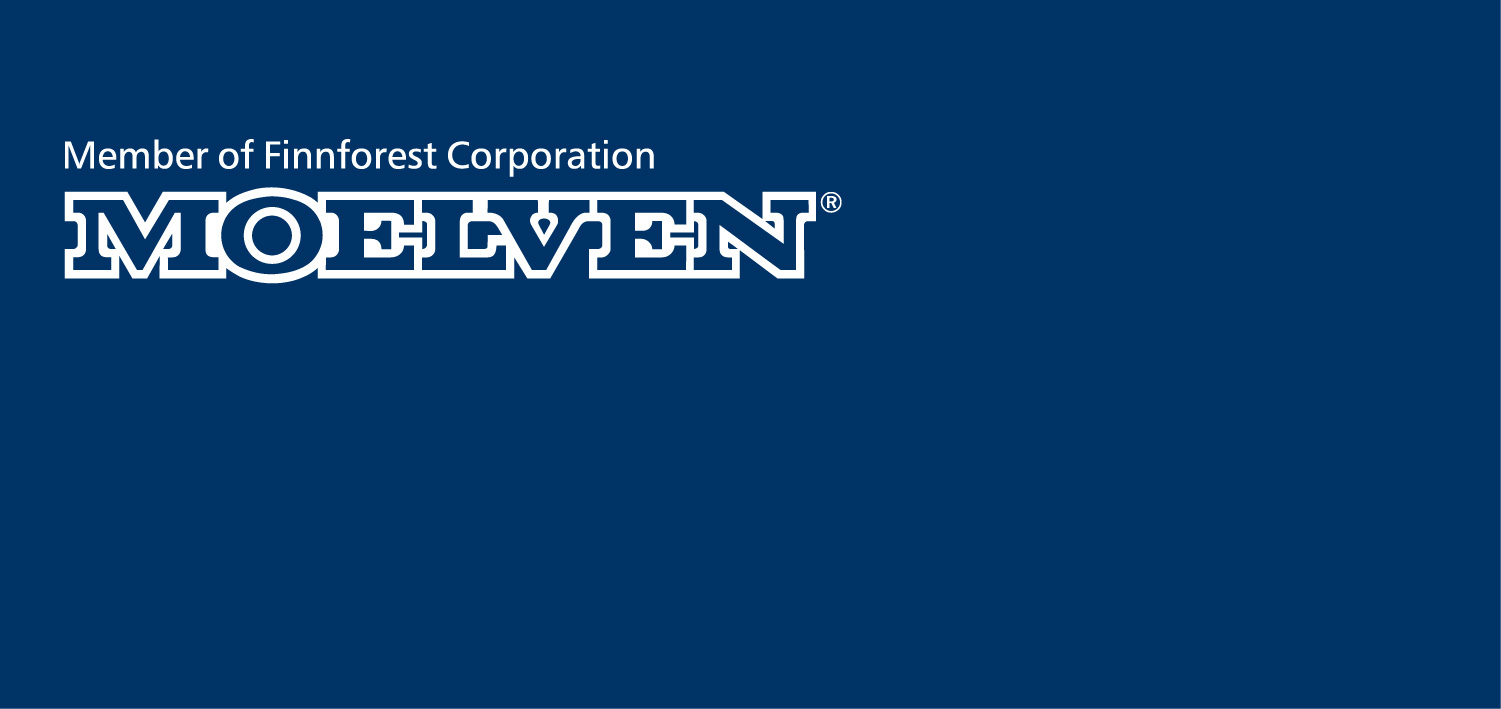 300 aktiva spelare i SHK från 4 år till 18 år
45 ledare fördelat 13 träningsgrupper
Vår värdegrund utveckling, inställning & gemenskap genomsyrar alla våra träningsgrupper
Träningsupplägg finns framtaget från bollek – P9
Träningsupplägg finns framtaget från P10 – P15
Hösten 2022 kommer SHK ha 13 träningsgrupper
Säsongen 2022/23 är 10st lag anmälda till seriespel
3st USM lag är anmälda för spel
Föreningen har god ekonomi
Gemensamt kansli med Skara HF, vilket effektiviseraradministrationen i båda föreningarna
Strategiarbete för de kommande 3 åren tas fram hösten -22
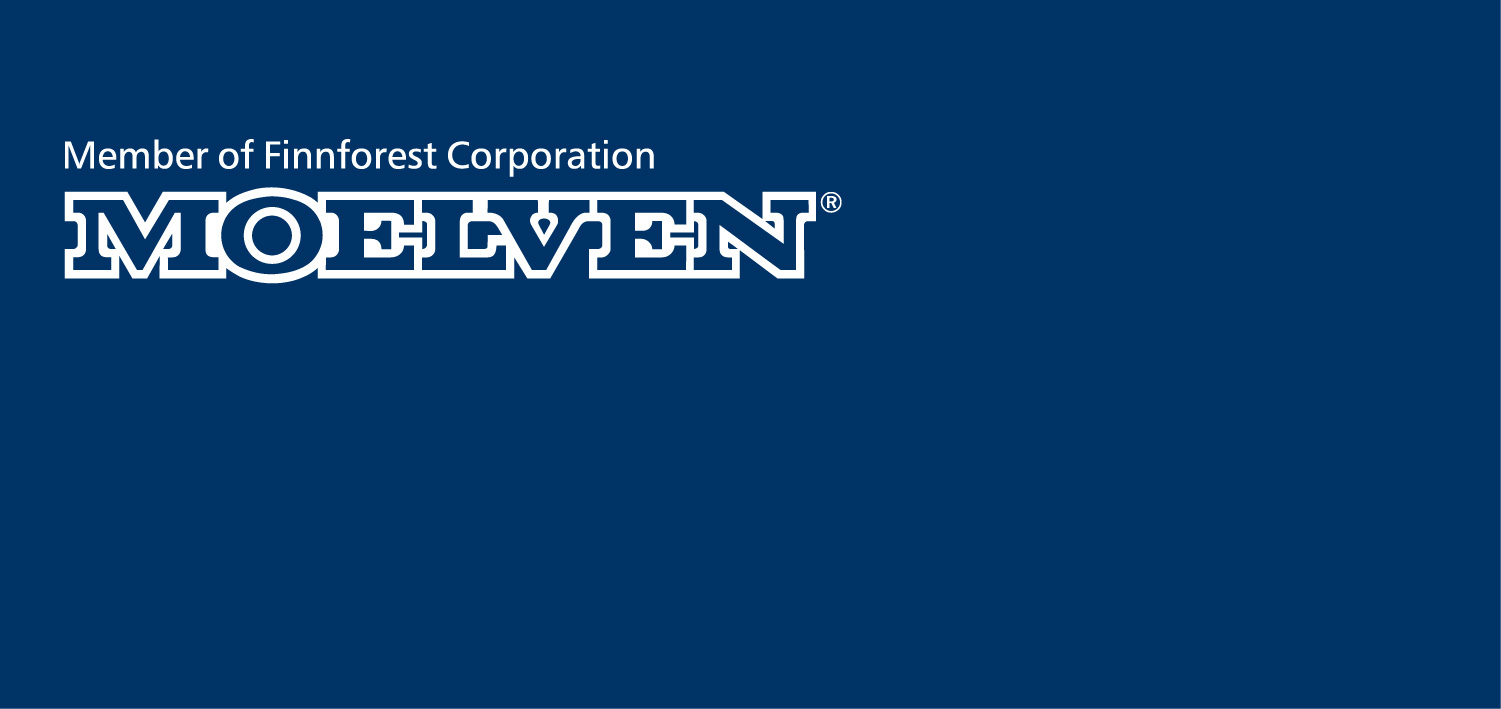 Strategiarbete i ungdomssektionen
Skapar en struktur för återkommande ledarmöten
Dräkter och material till träningsgrupperna förbättras
Vi börjar med att livesända seriematcher via Solidsport
Våra träningsgrupper använder sociala medier mer
Klubben standardiserar kommunikation med föräldrarna via träningsgrupperna
Klubben ställer högre krav på föräldrar engagemanget så som- kiosk , EMP , filmning under matcher samt transport schema
Klubben söker pengar för att genomföra en integrationssatsning på skolorna under våren 2023
2022
SHK Mål och strategi
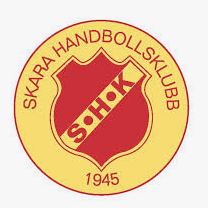 Action / Åtgärd
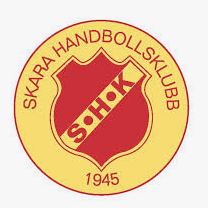 Mål 2023
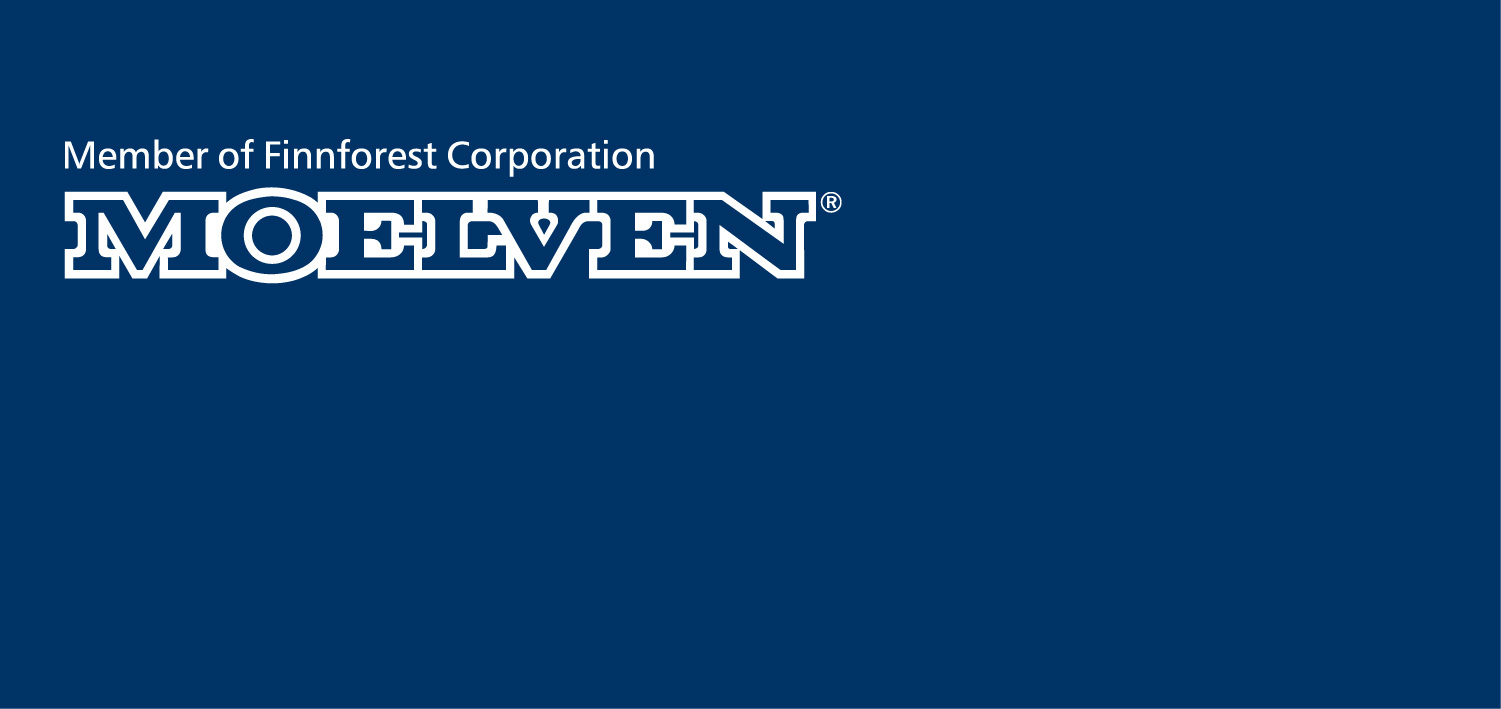 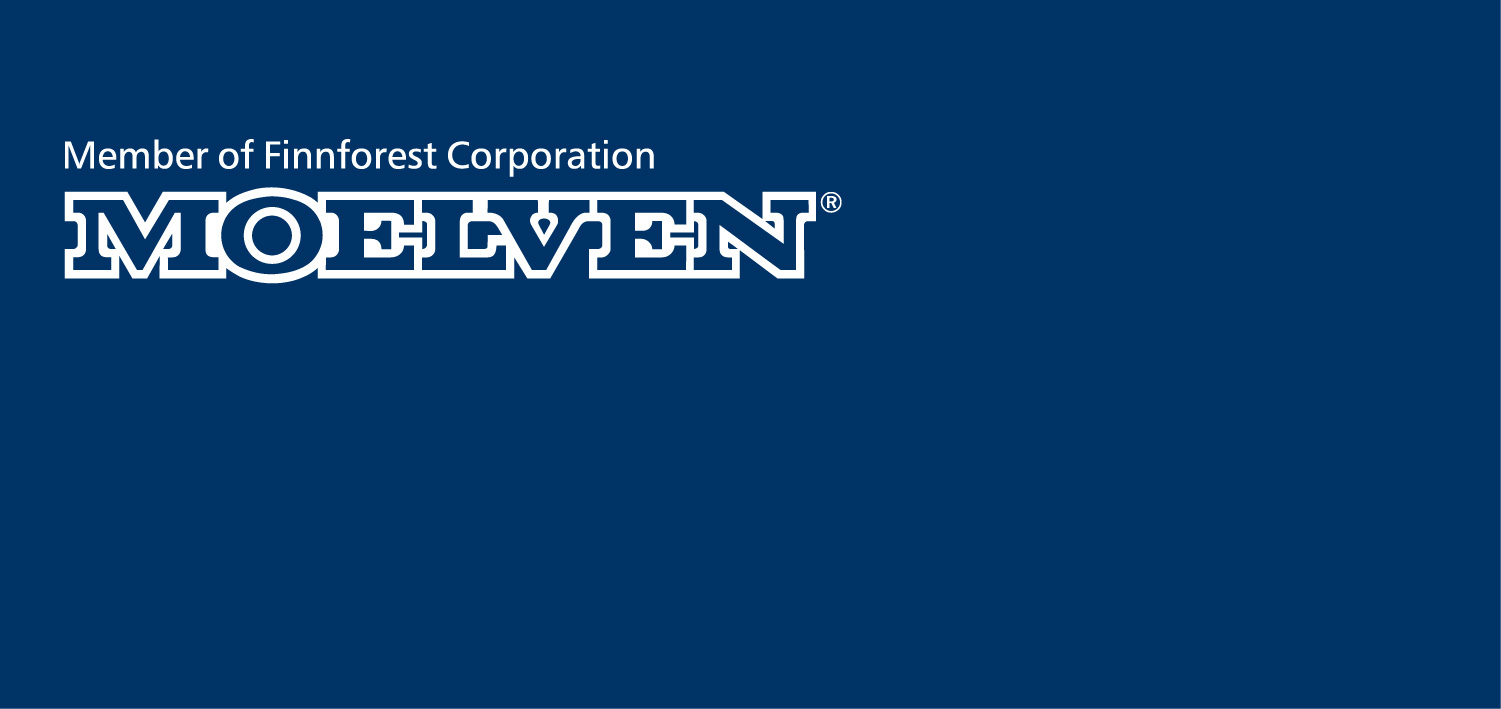 Fortsatt strategiarbete inom ungdomssektionen med focus på värdegrund , kultur och processer
Utgåva 2 av träningshandboken 
Minst 3 st lag med i USM. P14, P15/16 och Juniorer där minst ett lag kommer till Steg 4 av totalt 5
Inplanerad ledarträff i Augusti och föreningsdag i september
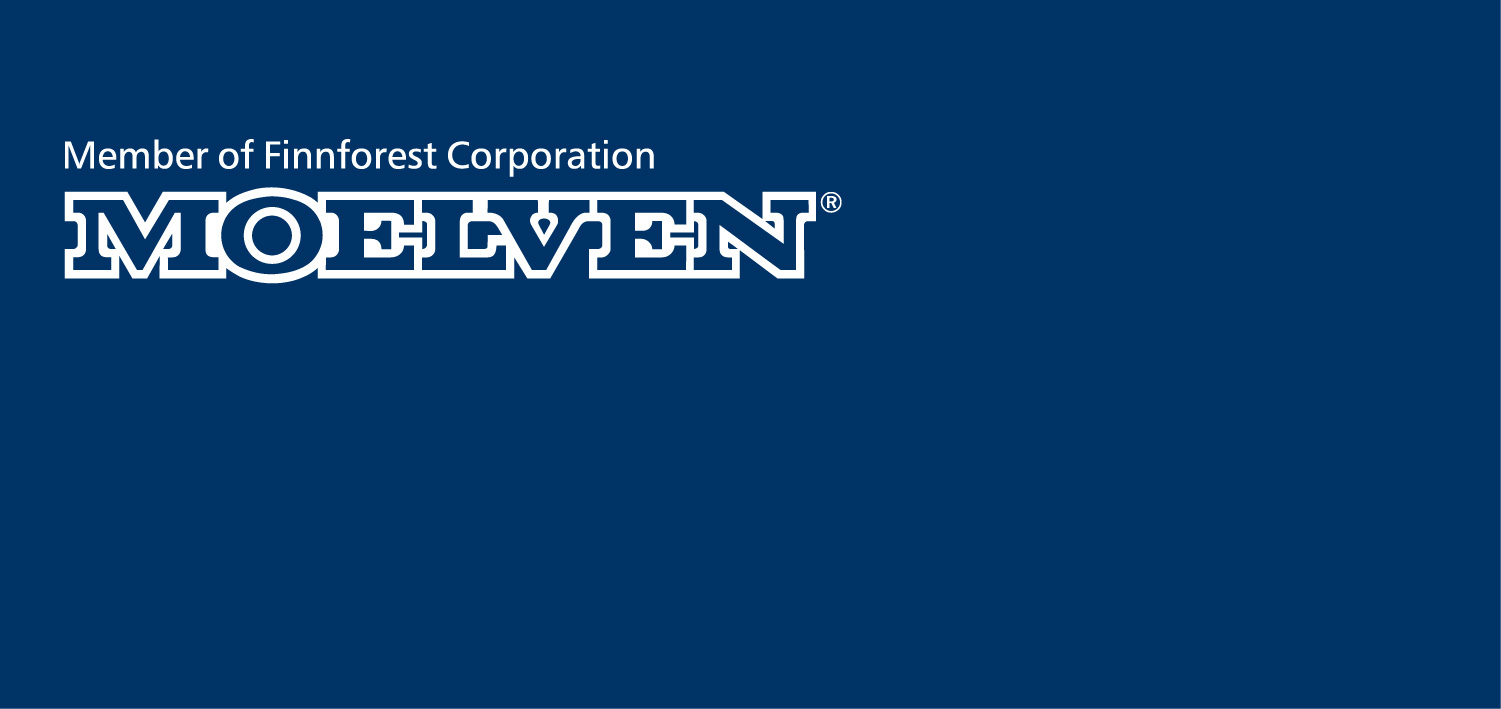 200 aktiva spelare i SHK varav 25% är 1,2 eller 3e generationens invandrare
Vi är en föreningen i Skara som andra ser upp till
Den föreningen i Skara som kan erbjuda bäst personlig utvecklingGäller fysiskt, mentalt och handboll  
Den föreningen som kan ge förutsättningar för  en bra inställning till idrottande och vad det står för
Den förening som kan ge förutsättningar för den bästa gemenskapenför spelare, ledare och föräldrar  
Minst 30 st ledare fördelade på 11 träningsgrupper Junior- P6
Framtaget nivå anpassad träningsupplägg för målvakt försvarsspeloch anfallsspel. 
Framtaget träningsupplägg för ”handbollsskolan” 
Fördjupat samarbete med Skara HF inom ungdom
Program för Intern rekrytering och utbildning av domare från 12 år
Vi har minst 5 st ledare utbildad TS2 och 10 st TS 1 i föreningen samt att 80% av ledarna har genomgått BAS utbildning
2022
Fortsatt strategiarbete inom ungdomssektionen med focus på värdegrund och kultur
En nivå anpassad träningspärm för handboll
Startar med ”nivåanpassade” övningar per åldersgruppsamt ett belöningssystem för individ om man klarar nivån 
Inplanerad ledarträff i Augusti och föreningsdag i september
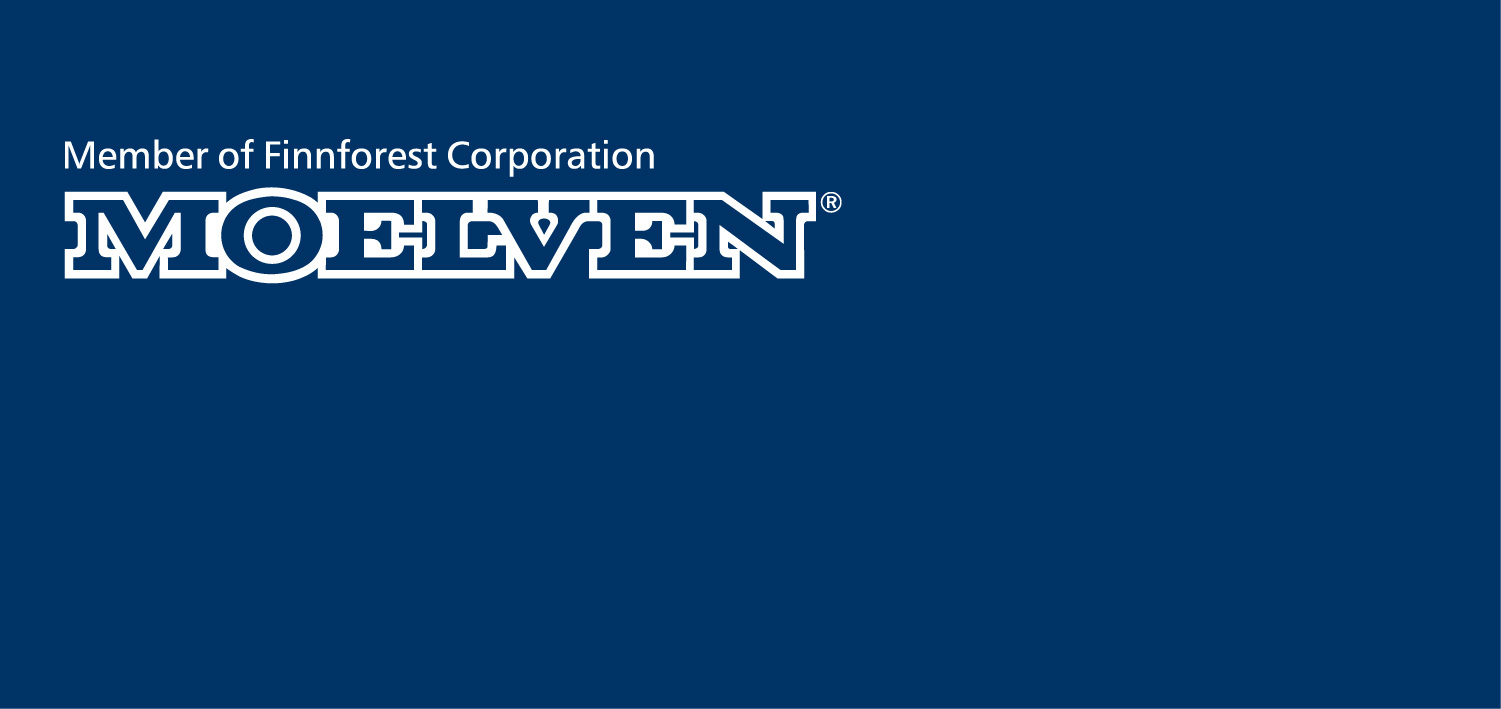 2021
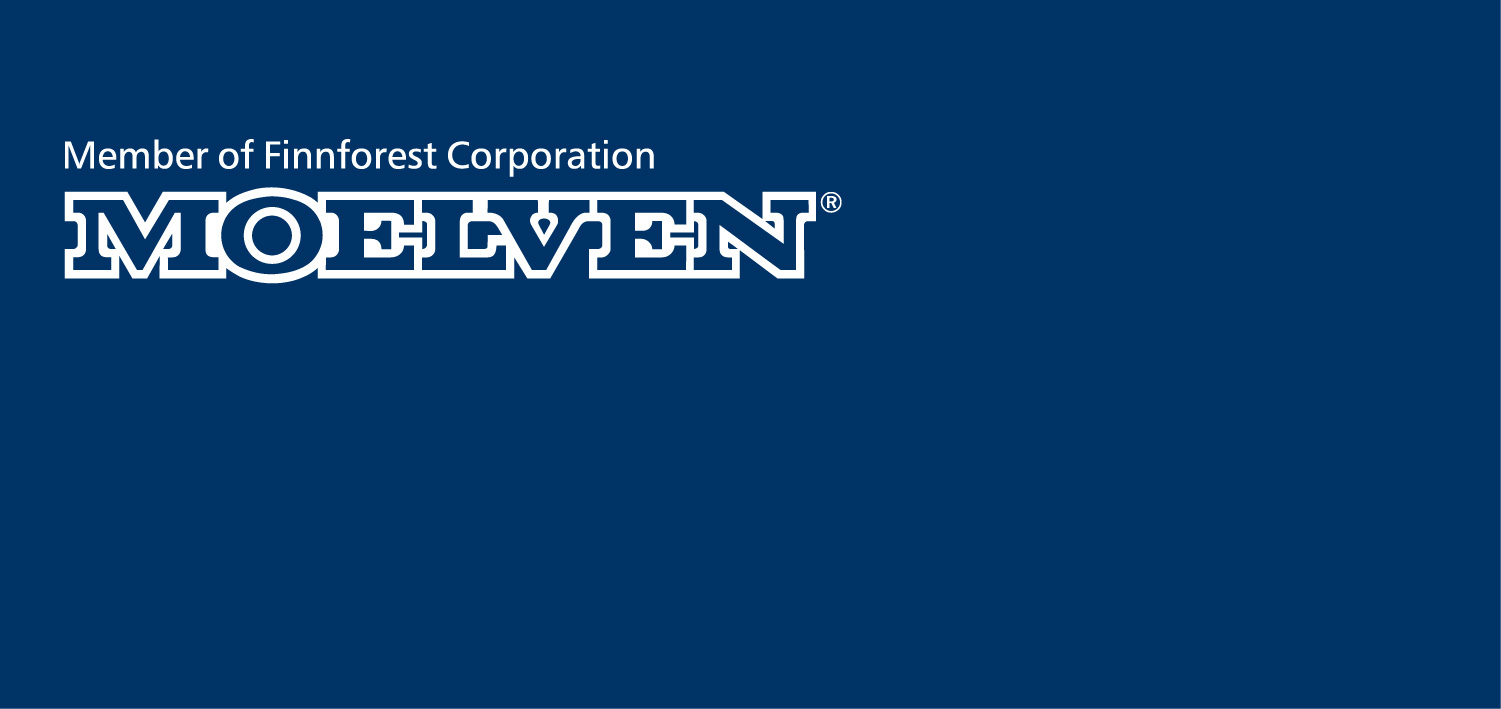 Fortsatt strategiarbete inom ungdomssektionen men med focus på samarbete med SHF och gemensam synpå värderingar
Framtagning av träningsprogram och övningar för Målvaktsspelet och anfallsspelet . Nivåanpassade övningar per åldersgrupp
Inplanerad ledarträff i Augusti
Nuvarande situation 2019
2020
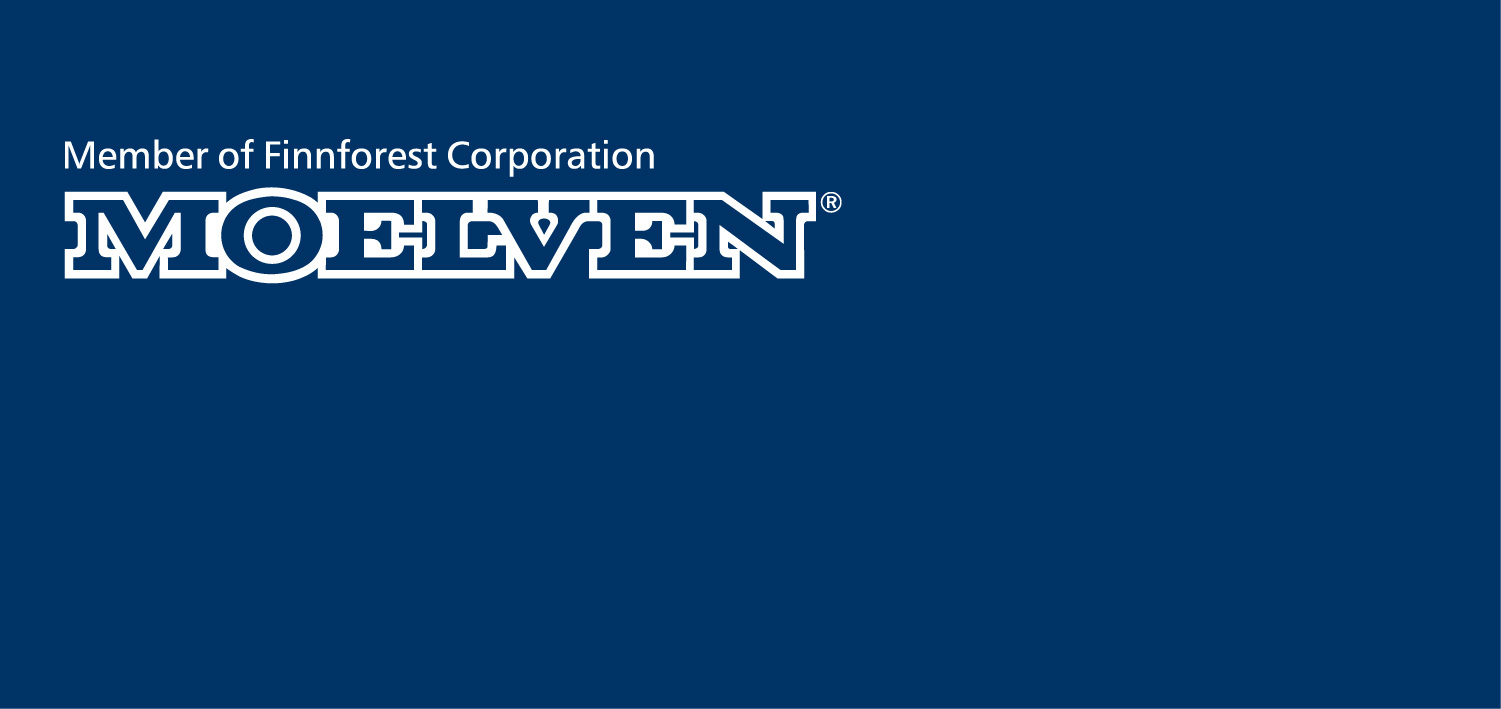 150 aktiva spelare i SHK
25 st ledare fördelat st träningsgrupper
Fösta stegen att tydliggöra vår värdegrund. Utveckling, Inställning & Gemenskap
Startat att ta fram en gemensam nivåanpassad utbildningsplankopplat till övningar för tränare
Träningsupplägg för dom minsta finns, men skall baragöras tillgängligt för alla
Första ledarträffen planerad 31 Augusti där vi skall gå igenom framtida strategi samt jobba med ett gemensamt synsätt för försvarsspel.
Hösten 2019 kommer vi ha 10 st tränigsgrupper med totalt 165 st aktiva spelare
Gemensamt kansli med Skara HF, vilket effektiviserar administrationen
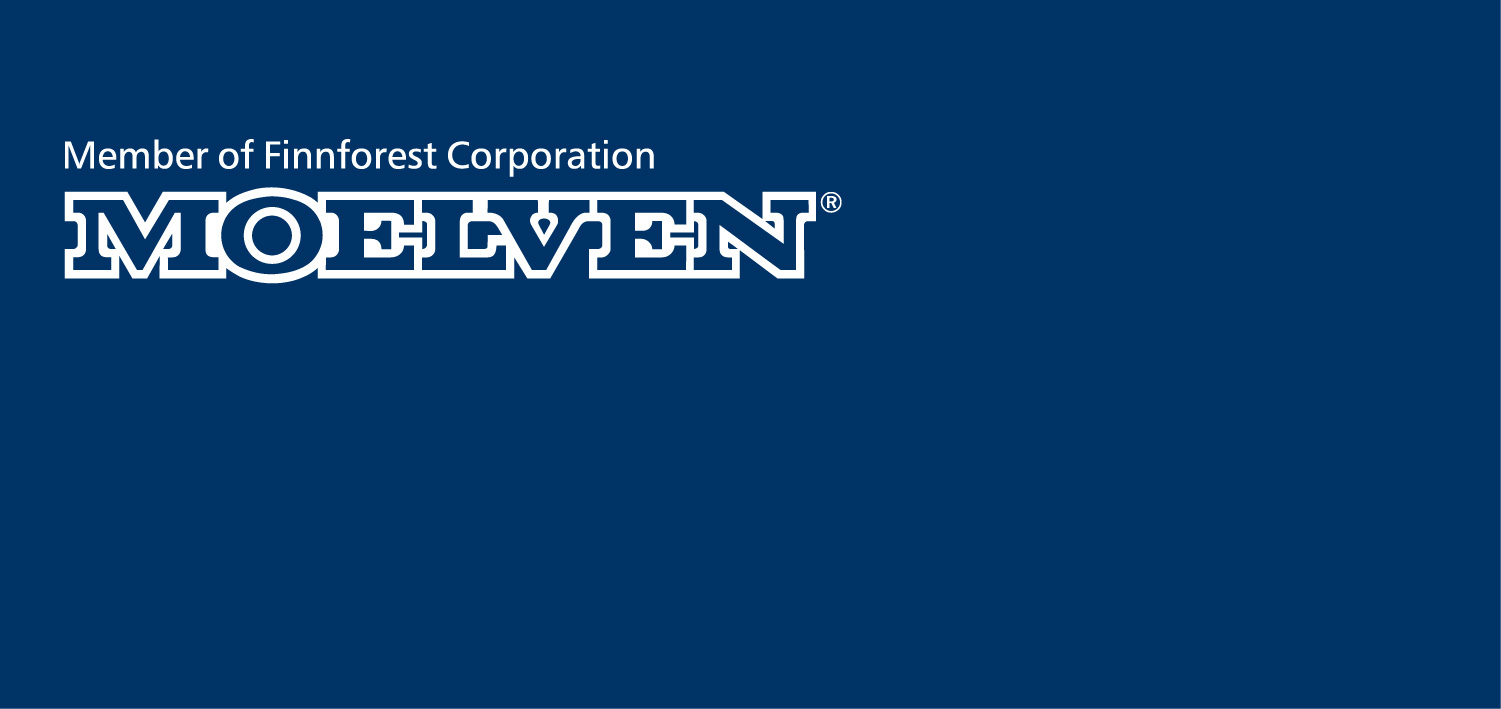 2019
Strategiarbete ungdomssektionen och omvärldsanalys
Framtagning av ett träningsprogram för dom yngsta
Framtagning av träningsprogram och övningar för försvarsspel . Nivåanpassade övningar per åldersgrupp
Sammarbets avtal med IFK Skövde
Inplanerad ledarträff med strategiarbete och samsyn
Framtagning av detaljplan för aktiviteter 2019 och 2020